Unit 3
It’s time to get up
WWW.PPT818.COM
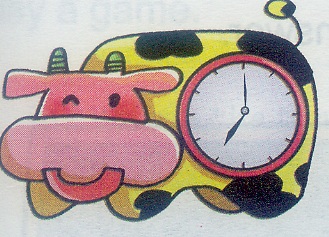 What  time  is  it?
It’s  seven  o’clock.
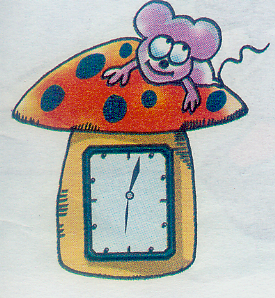 half past
…点半
What time is it ?
It’s half past twelve.
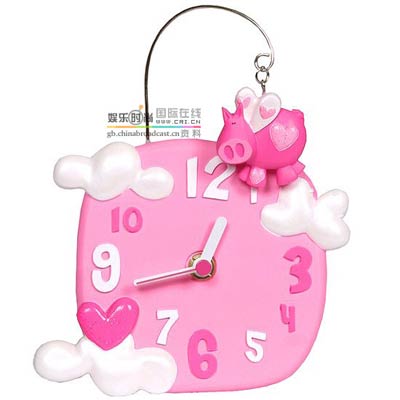 a quarter to…
……点45分
What time  is it?
It’s  a quarter to one.
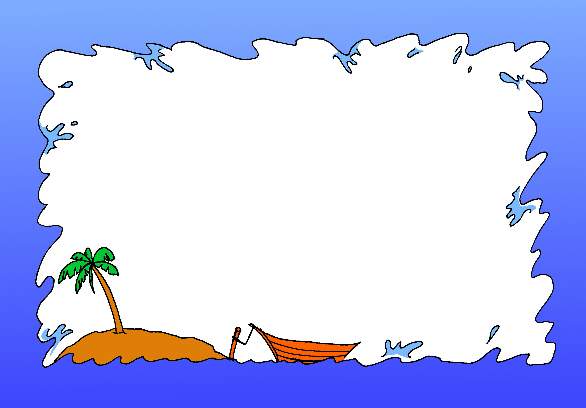 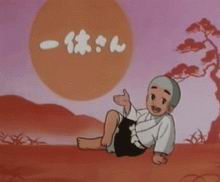 What time is it ?
It’s…o’clock.(整点）
It’s half past…（半点钟）
It’s a quarter to…（…点45分）
Time for lunch .
Have some fish .
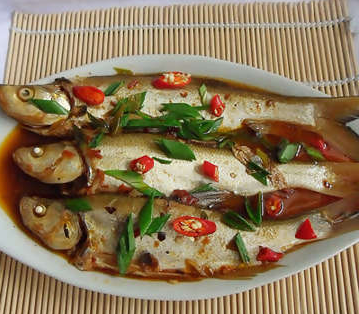 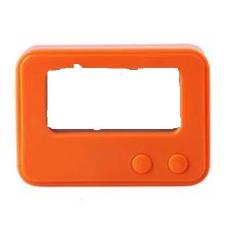 11:45
Time for dinner .
Eat some rice .
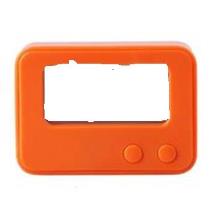 6:30
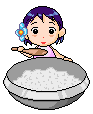 Time for English .
Read and write .
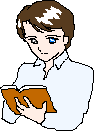 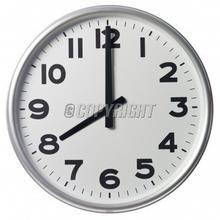 Time for art class .
Draw a picture .
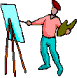 Time for P.E.
Jump and run .
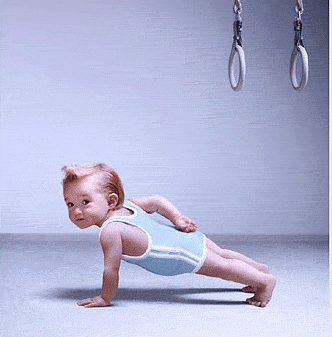 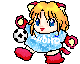 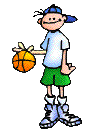 Time for computer class .
Play computer games .
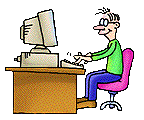 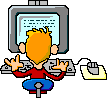 Let’s   do
Time for lunch .   Have some fish.
Time for dinner.   Eat some rice .
Time for P.E.        Jump and run .
Time for English . Read and write .
Time for music .    Sing and dance !
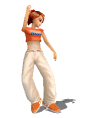 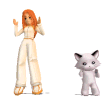 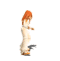 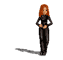 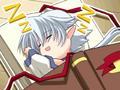 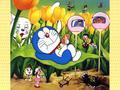 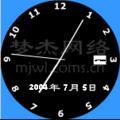 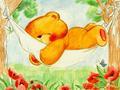 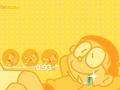 Get  up！
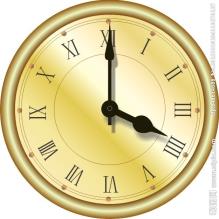 Get up , get up  
Time to get up .
It’s time to get up .
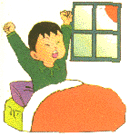 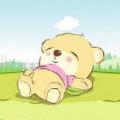 It’s  7 o’clock.
It’s time to get up .
It’s  half past 6.
It’s time to get up .
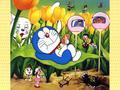 It’s a quarter to 7. It’s time to get up
Go to school , go to school .
Time to go to school .
It’s time to go to school .
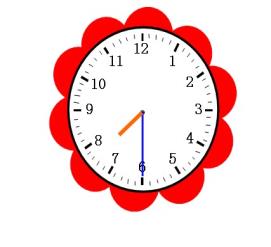 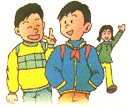 Go back home , go back home .
Time to go back home .
It’s time to go back home.
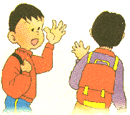 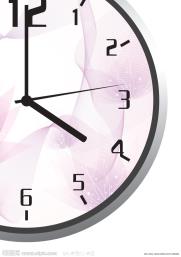 Have dinner , have dinner .
Time to have dinner .
It’s time to have dinner .
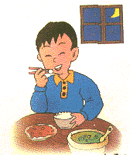 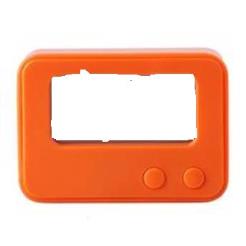 11:45
Go to bed , go to bed .
Time to go to bed .
It’s time to go to bed .
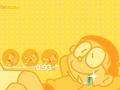 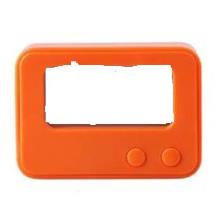 9:45
Let’s chant
Get up , get up .
Time to get up .
It’s time to get up .
Go to school , go to school .
Time to go to school .
It’s time to go to school .
Go home , go home .
Time to go home .
It’s time to go home .
Go to bed , go to bed .
Time to go to bed .
It’s time to go to bed .
(   ) 1. go home                       a. 6:00
  (   ) 2. have lunch                   b. 22:00
  (   ) 3. go to bed                      c. 12:00
  (   ) 4. do homework              d. 18:00
  (   ) 5. go to school                  e. 19:00
  (   ) 6. have breakfast             f. 7:00
  (   ) 7. have dinner                 g. 6:30
  (   ) 8. get up                           h. 17:00
h
c
b
e
f
g
d
a
class
get up
It’s time to … .
go to school
lunch
go home
English
It’s time for … .
dinner
go to bed
Conclusion : 


It’s time for … . 后面跟名词；

It’s time to … .   后面跟动词。
GOODBYE!